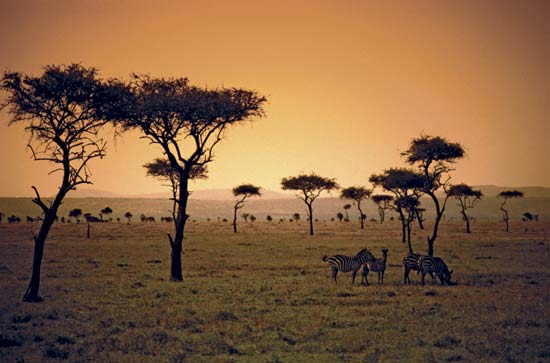 Afrika
[Speaker Notes: http://room42.wikispaces.com/Savanna+Geography]
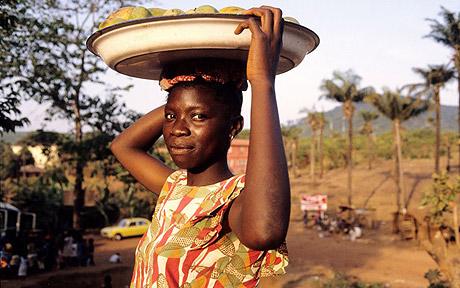 Západní a Střední Afrika
[Speaker Notes: http://www.telegraph.co.uk/travel/destinations/africaandindianocean/3172127/Sierra-Leone-A-safe-choice-for-the-adventurous-traveller.html]
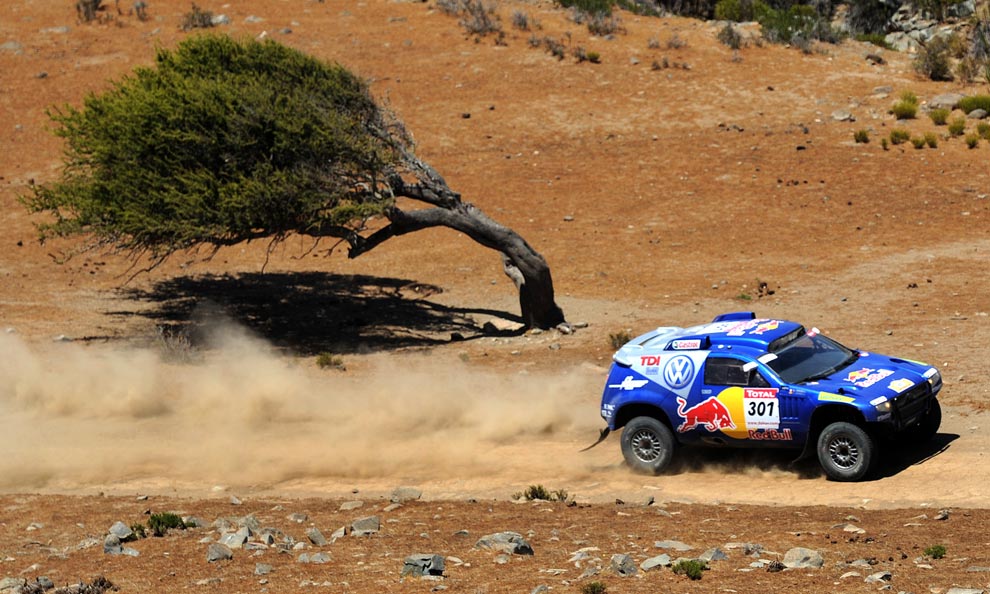 Západní Afrika
[Speaker Notes: http://www.boston.com/bigpicture/2009/01/the_2009_dakar_rally.html]
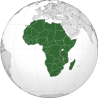 Základní FG charakteristiky
zahrnuje 13 států: Senegal, Gambie, Kapverdy, Guinea-Bissau, Guinea, Sierra Leone, Libérie, Pobřeží Slonoviny, Burkina, Ghana, Togo, Benin, Nigérie

Povrch
  stará pohoří klesají stupňovitě směrem k pobřeží, na pobřeží nížiny
  na západě členité pobřeží 

Podnebí
  rovníkové velmi vlhké 

Vodstvo
  hustá síť vodnatých toků s častými vodopády a peřejemi 
  nejdelší  řekou je Volta a největší řekou je dolní tok Nigeru 

Rostlinstvo a živočišstvo
  převládají deštivé tropické lesy, na S navazují savany 
  při pobřeží místy porosty mangrove 
  bohatá fauna: šimpanz, kočkodan, hroch, ptáci, brouci, motýli
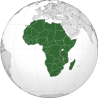 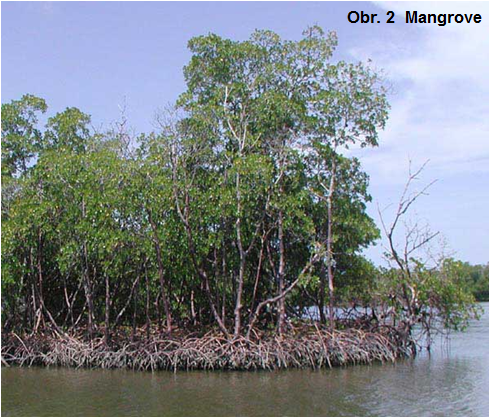 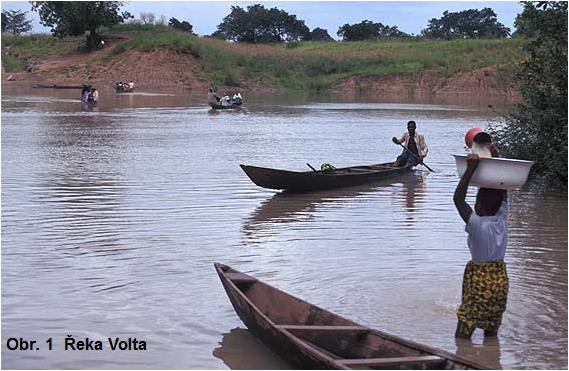 [Speaker Notes: http://www.global-dam-re-operation.org/where-we-work/africa/ghana-lower-volta.html]
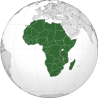 Základní SG charakteristiky
Obyvatelstvo  
  střet náboženství - tradiční, křesťanství, islám 
  převládá černošské obyvatelstvo 
  nízká gramotnost 

Hospodářství
  zemědělské státy 
  pěstování: podzemnice olejná, palma olejná, maniok, rýže, káva, kakao, bavlna
  významné postavení má těžba dřeva 
  rybolov 
  významné postavení má těžba: 
  bauxit: Guinea, Sierra Leone
  diamanty: Sierra Leone, Libérie, Ghana 
  zlato: Ghana
  mangan: Ghana
  železná ruda: Libérie 
  fosfáty: Senegal 
  ropa a zemní plyn: Nigérie
  země „levných vlajek“ Libérie 
  významným státem je Nigérie
[Speaker Notes: http://www.demografie.info/?cz_popvyvoj_svet_af]
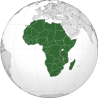 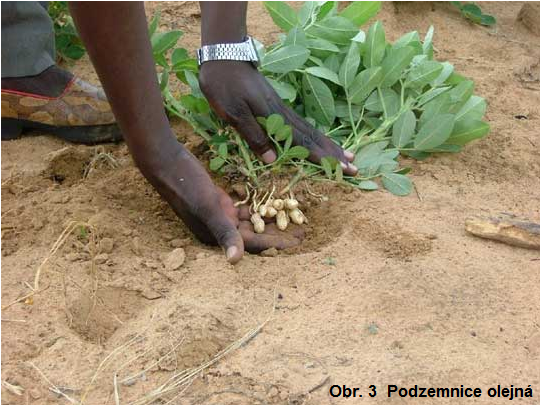 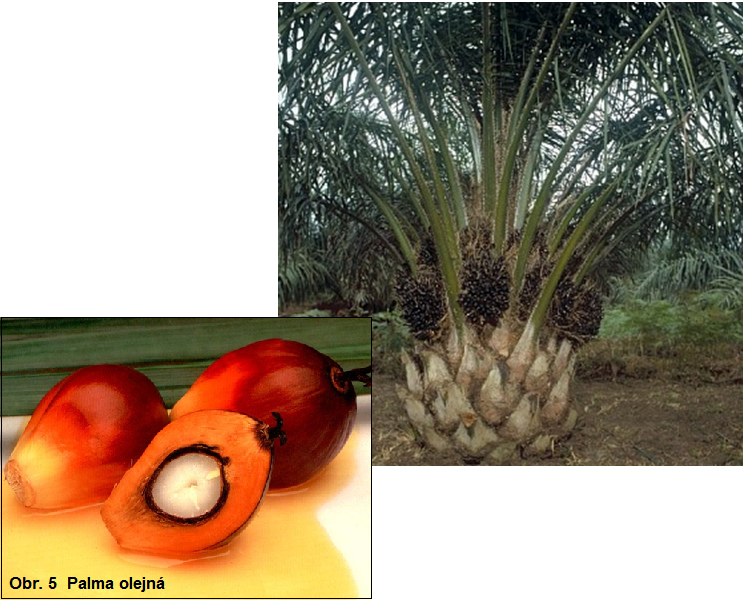 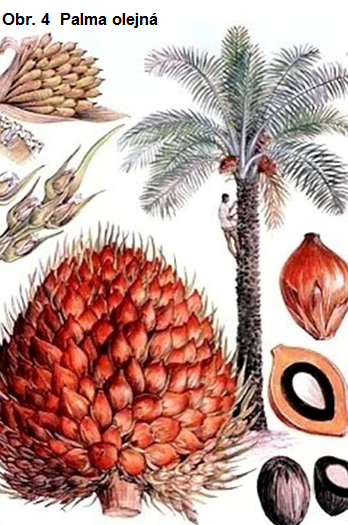 [Speaker Notes: http://agrobiodiversityplatform.org/par/2010/07/27/getting-the-most-of-out-of-groundnuts-in-senegal/
http://www.tootoo.com/buy-palm_kennel_oil/
http://www.putera.com.sg/Palm%20Oil.htm
http://www.museum.agropolis.fr/english/pages/expos/aliments/matieres_grasses/images/palmierahuile.htm]
Nigérie
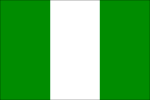 FG charakteristiky
  poloha: největší stát Guinejského zálivu, při Otrockém pobřeží 
  povrch: ve vnitrozemí náhorní plošina, roviny a pánve, na V Adamauská vysočina
  podnebí: rovníkové s velkými rozdíly v množství srážek (JV 4000 mm, sever 800mm) 
  vodstvo:  hlavní řekou je Niger a její přítok Benue, vodní nádrž Kainji, SV Čadské j. 
  rostlinstvo a živočišstvo: od deštného lesa na pobřeží až k savanám, bohatá fauna

Obyvatelstvo
  nejpočetnější populace v Africe, velmi vysoká hustota zalidnění, pestré etnické složení
  50% křesťané, 45% muslimové
  velké množství měst (Lagos, Ibadan, Oyo, Abuja), přesto 75% obyvatel žije na venkově

Hospodářství
  bývá označována za africkou velmoc
  velký producent zemědělských výrobků: olejniny, proso, kakao
  světový producent ropy a zemního plynu 
  průmysl: petrochemie, montáž automobilů, výroba papíru a cementu, tradiční textilní a potravinářský průmysl

Zahraniční vztahy a cestovní ruch
  export: ropa a ropné výrobky (98%)
[Speaker Notes: http://www.cojeco.cz/index.php?detail=1&s_lang=2&id_desc=385782]
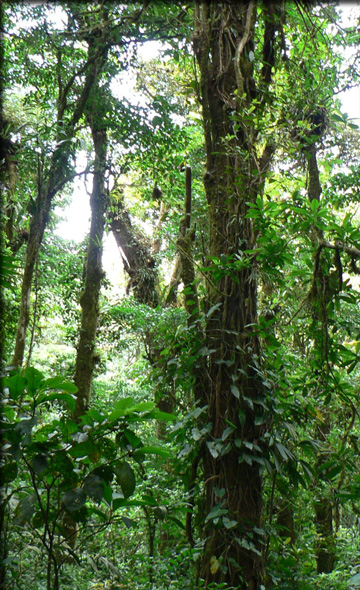 Střední Afrika
[Speaker Notes: http://www.esf.edu/scme/ttic.htm]
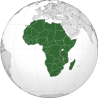 Základní FG charakteristiky
Střední Afrika zahrnuje 9 států: Kamerun, Středoafrická republika, Rovníková Guinea, Sv. Tomáš, Gabon, Kongo, Demokratické Kongo - Zair, Rwanda a Burundi 

Povrch
  tektonická sníženina, střední část 300m a okrajové až 3 000 m n. m.
  v třetihorách zde bylo velké jezero 
  na západě Adamauská vysočina s rozsáhlými lávovými příkrovy - vázány na zlomovou linii - Kamerunská hora a sopečné ostrovy v Guinejském zálivu 

Podnebí
  rovníkové extrémně vlhké 
  oblast Kamerunu patří k nejdeštivějším v Africe (až 10 000 mm/rok) 
  minimální rozdíly v teplotách během dne i roku 

Vodstvo
  nejhustší říční síť v Africe 
  většina roků náleží do povodí Konga: Kasaj, Ubangi 
  četné mohutné vodopády: Stanleyovy (Bojoma) na Kongu 

Rostlinstvo a živočišstvo
  převládá deštný prales: fíkus, vzácná dřeva (mahagon, eben), stromovité kapradiny 
  bohatá živočišná říše: lidoopi (šimpanz, gorila), slon, okapi, hroch, krokodýl
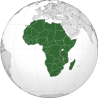 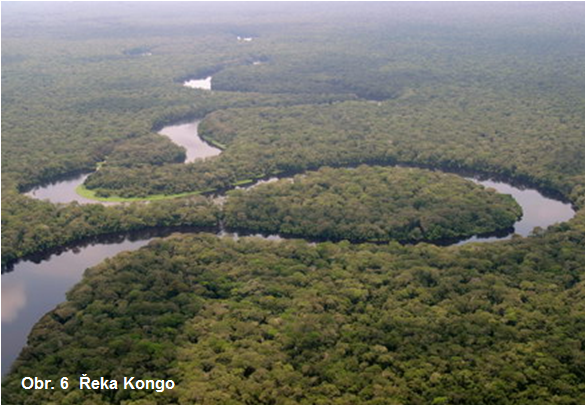 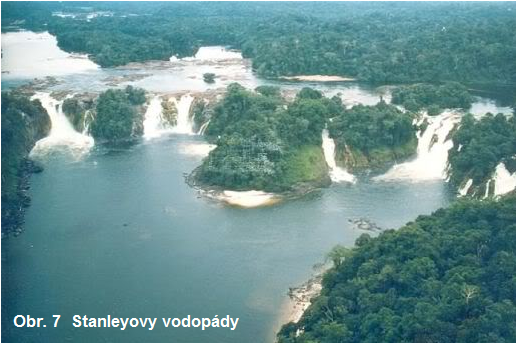 [Speaker Notes: http://free-extras.com/images/congo_river-12317.htm
http://www.skyscrapercity.com/showthread.php?t=953528&page=2]
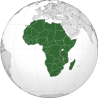 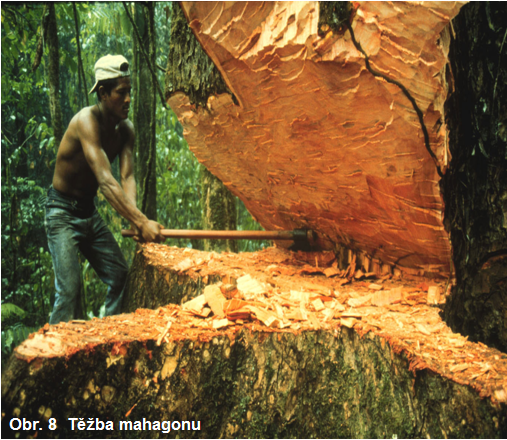 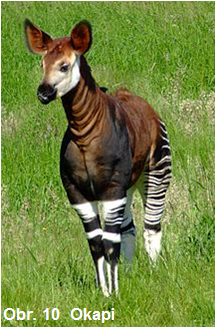 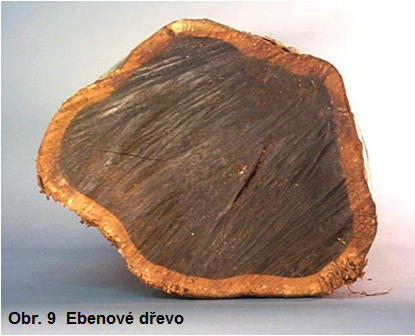 [Speaker Notes: http://en.wikipedia.org/wiki/Okapi
http://www.cites.org/I/news/mahogany_big.jpg
http://www.safarigifts.com/forum/?p=28]
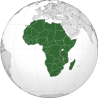 Základní SG charakteristiky
Obyvatelstvo  
  převážně křesťanské státy (pouze Kamerun 25% muslimové) 
  nízká střední délka života 

Hospodářství
  převážně zemědělské státy 
  orientace na rostlinnou výrobu: 
  pěstování: kakao, káva, čaj, palma olejná, bavlna 
  těžba dřeva  
  export: 
  Kamerun: ropa, kakao, dřevo, bavlna, kaučuk, hliník 
  Středoafrická republika: bavlna, zlato, diamanty 
  Rovníková Guinea: kakao, dřevo 
  Sv. Tomáš: kakao
  Gabon: ropa, mangan, uran, mahagon
  Kongo: ropa, dřevo
  Demokratické Kongo-Zair: diamanty, kobalt, měď, zinek, zlato, ropa, bavlna, káva, palma olejná, kaučuk, dřevo
  Rwanda: káva, čaj 
  Burundi: káva, čaj
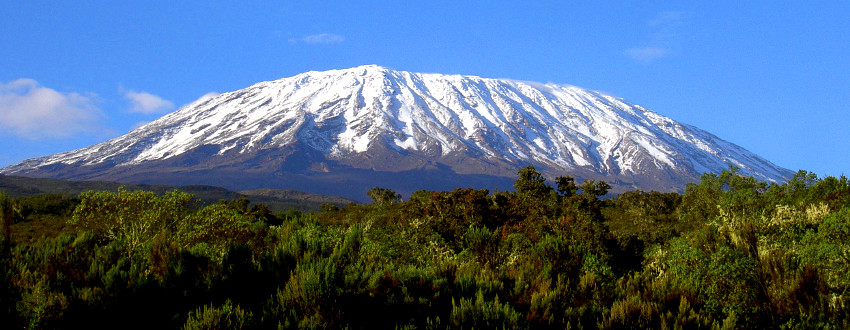